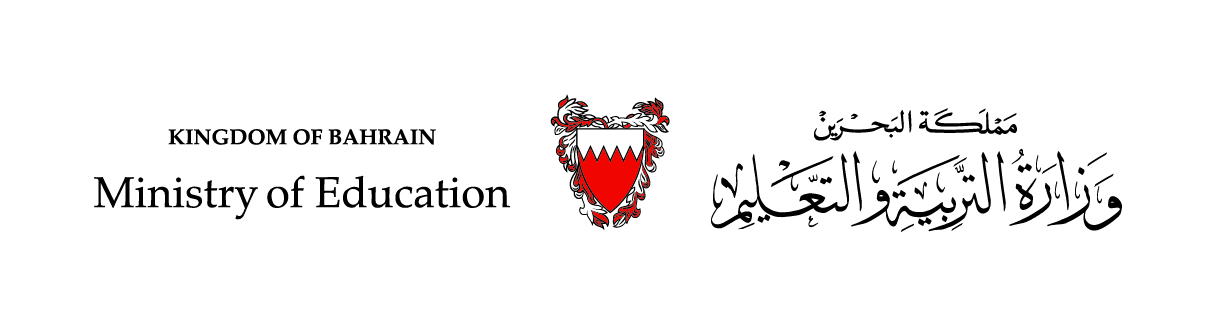 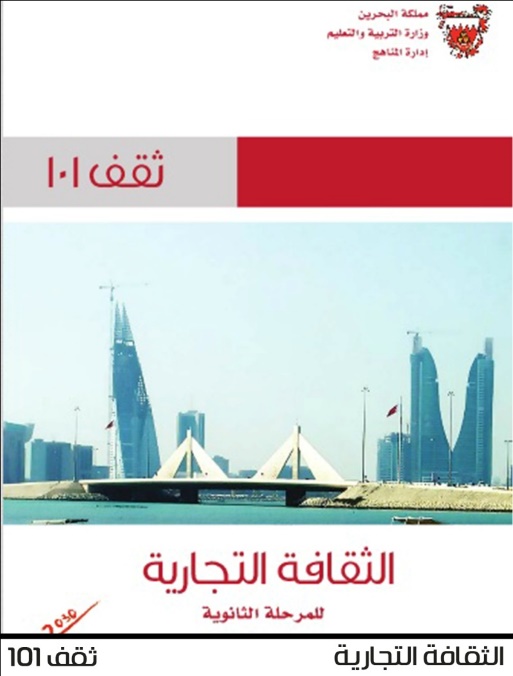 الثقافة التجارية (ثقف101 - 801)
الوحدة الثالثة 
 التسويق
الدرس الثامن 
مفهوم التسويق وأهميته
الفصل الدراسي الثاني -2020 /2021م
المرحلة الثانوية – المستوى الأول
الصفحات 93 - 99
ثقف101 - 801
مفهوم السوق وأهميته
الأهداف:
يتوقع من المتعلم في نهاية هذه الوحدة أن يكون قادرًا على:

 التميز بين مفهوم السوق والتسويق.
تعرف أهمية التسويق في الأعمال التجارية. 
تعرف مزيج السوق وأثره في عمليات البيع.
وزارة التربية والتعليم –الفصل الدراسي الثاني 2020-2021م
ثقف101 - 801
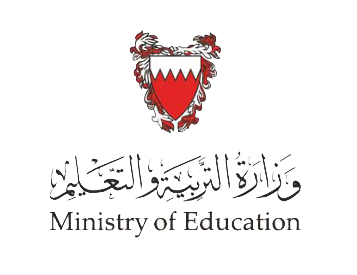 مفهوم السوق وأهميته
ما هو السوق؟
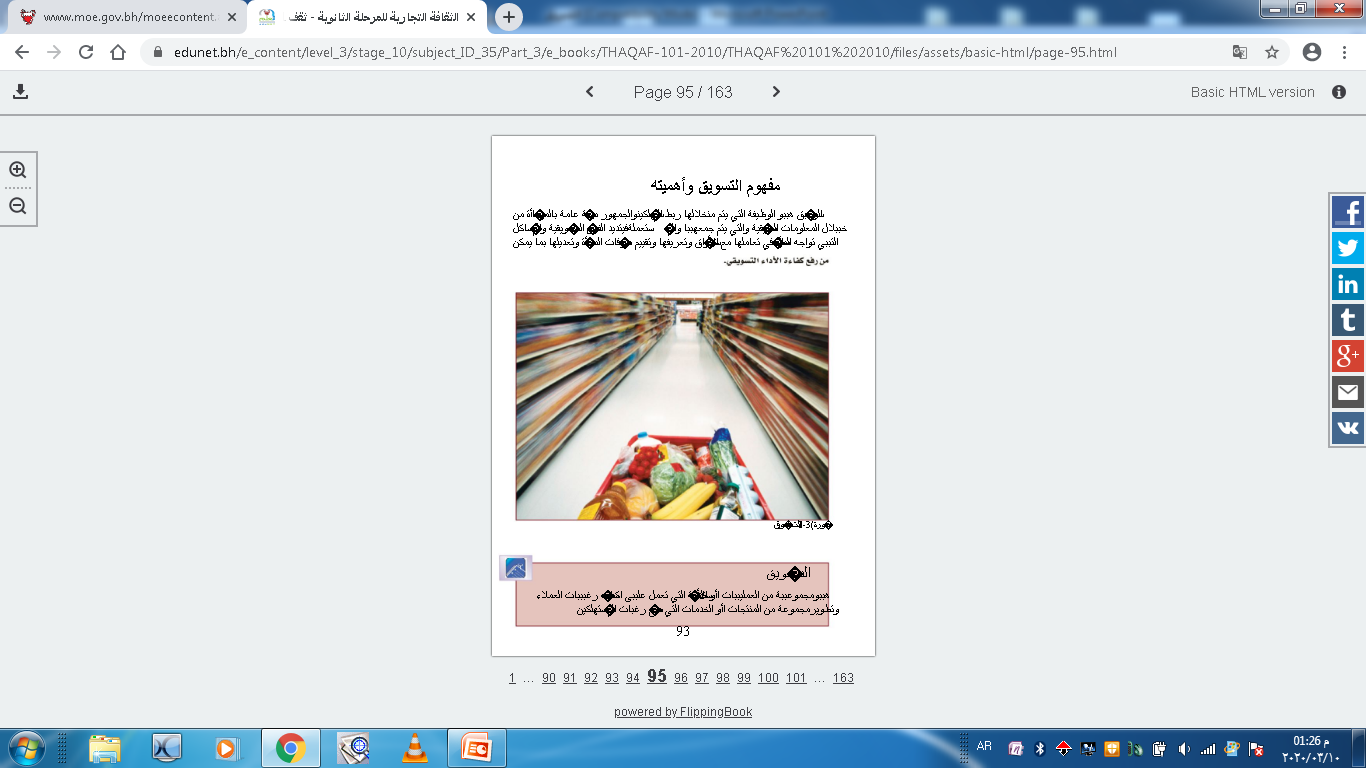 هو المكان الذي يتم فيه تبادل الخدمات والسلع.
 
مثال:
السوق المركزي
المجمعات التجارية 
سوق المزارعين
وزارة التربية والتعليم –الفصل الدراسي الثاني 2020-2021م
ثقف101 - 801
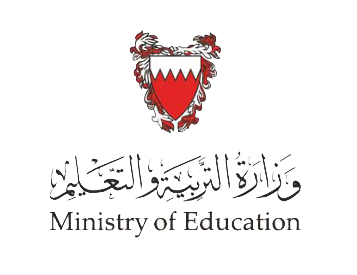 مفهوم السوق وأهميته
ما هو التسويق؟
مجموعة من الأنشطة التي تكتشف رغبات العملاء (المستهلك) وتطوير مجموعة من المنتجات أو الخدمات التي تلبي رغباتهم.
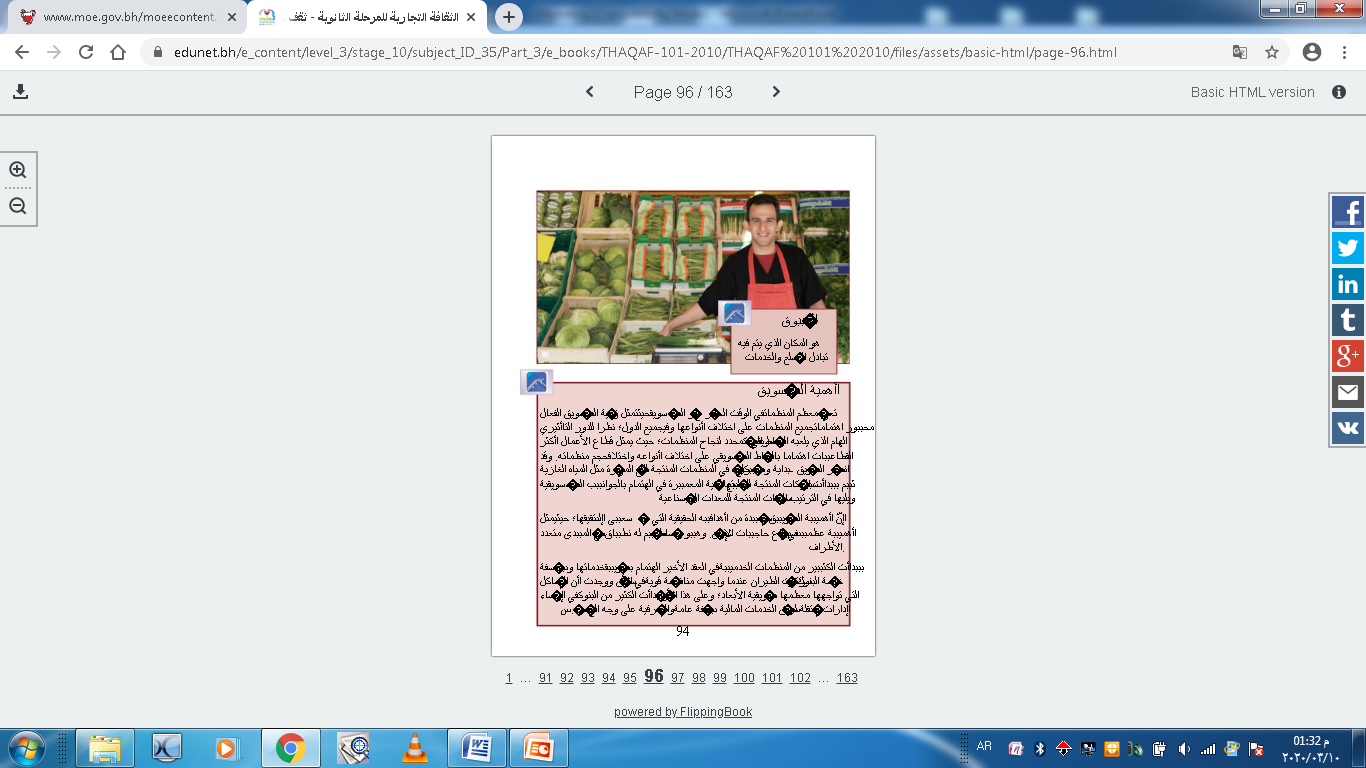 وزارة التربية والتعليم –الفصل الدراسي الثاني 2020-2021م
ثقف101 - 801
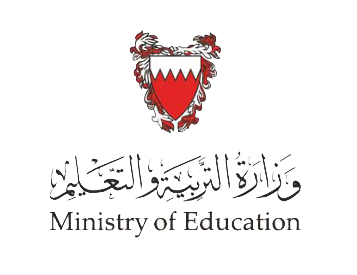 مفهوم السوق وأهميته
أهمية التسويق
محور اهتمامات جميع المنظمات على اختلاف أنواعها في جميع الدول ويعتبر محدد لنجاحها.

يمثل أهمية عظمى في إشباع حاجات الإنسان.

هو حل لمواجهة المنافسة القوية في الأسواق للمنظمات الخدمية وبصفة خاصة (البنوك وشركات الطيران) وعلى هذا الأساس بدأت الكثير من البنوك بإنشاء إدارات مستقلة لتسويق الخدمات المالية والمصرفية.
وزارة التربية والتعليم –الفصل الدراسي الثاني 2020-2021م
ثقف101 - 801
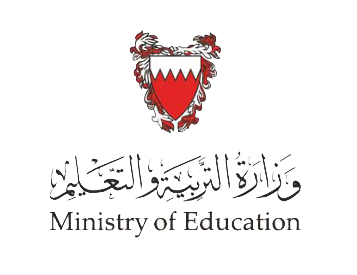 مفهوم السوق وأهميته
4Ps المزيج التسويقي
المزيج التسويقي هو التسويق نفسه أو هو الإستراتيجية التسويقية الشاملة التي ترسمها الإدارة العليا للمشروع.
وزارة التربية والتعليم –الفصل الدراسي الثاني 2020-2021م
ثقف101 - 801
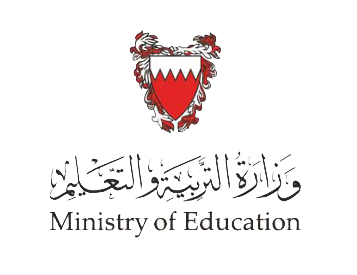 مفهوم السوق وأهميته
Product    أولا:السلعة
هي مجموعة من الخاصيات الملموسة وغير الملموسة مثل: 
التغليف، اللون، الشركة المنتجة، العلامة التجارية.

وهي جوهر كل برنامج إعلاني ويشمل القرارات التالية:
1- تخطيط السلعة.
2- تمييز السلعة.
3- تغليف السلعة.
4- الخدمة.
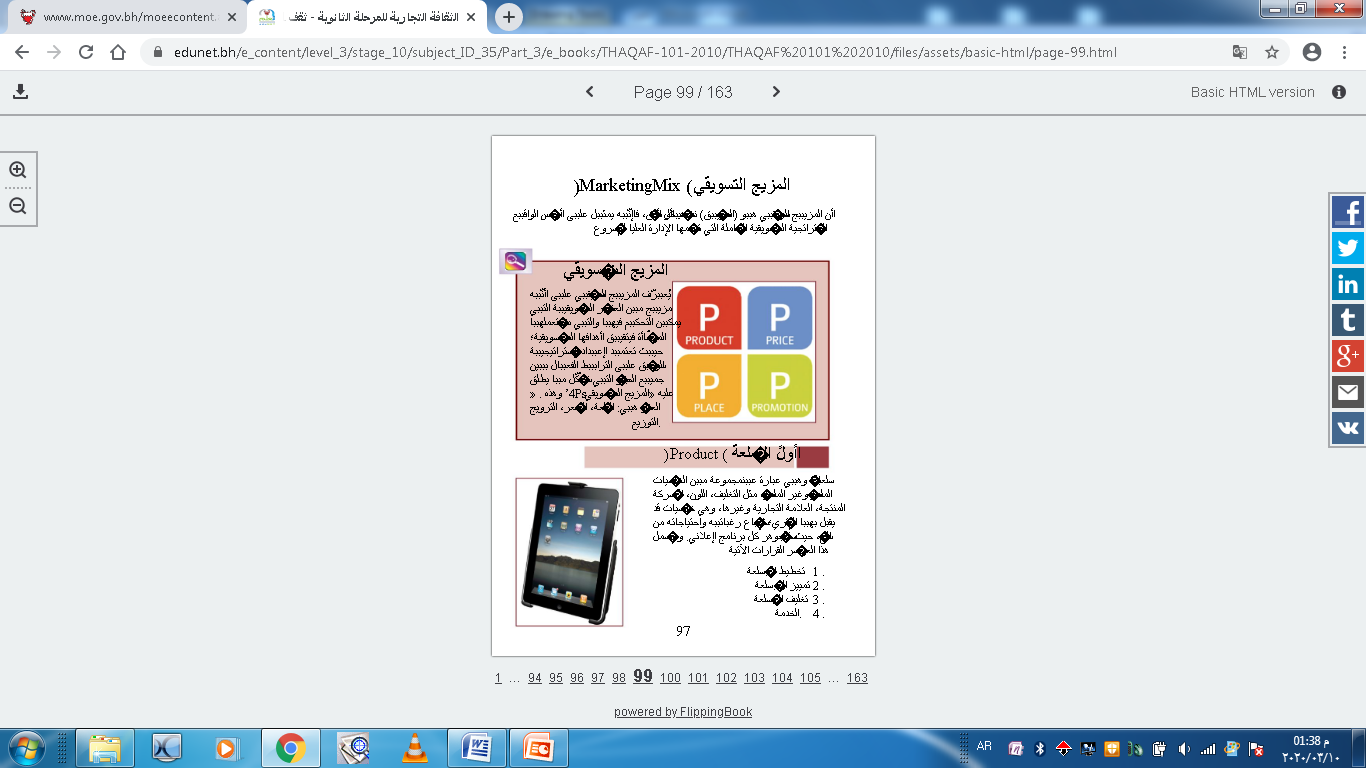 وزارة التربية والتعليم –الفصل الدراسي الثاني 2020-2021م
ثقف101 - 801
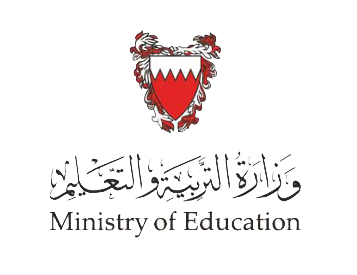 مفهوم السوق وأهميته
Price ثانيًا: السعر
هو القيمة النقدية لوحدة سلعة أو خدمة.
تخضع الأسعار للرقابة من جانب الحكومة أو تنظيم الأسعار من خلال سياسة الأسعار والمداخيل. ويشمل القرارات الآتية:
1- مستويات الأسعار.
2- سياسات الأسعار.
3- هامش الربح للشركة.
4- هامش الربح للشركة والوسطاء والموزعين.
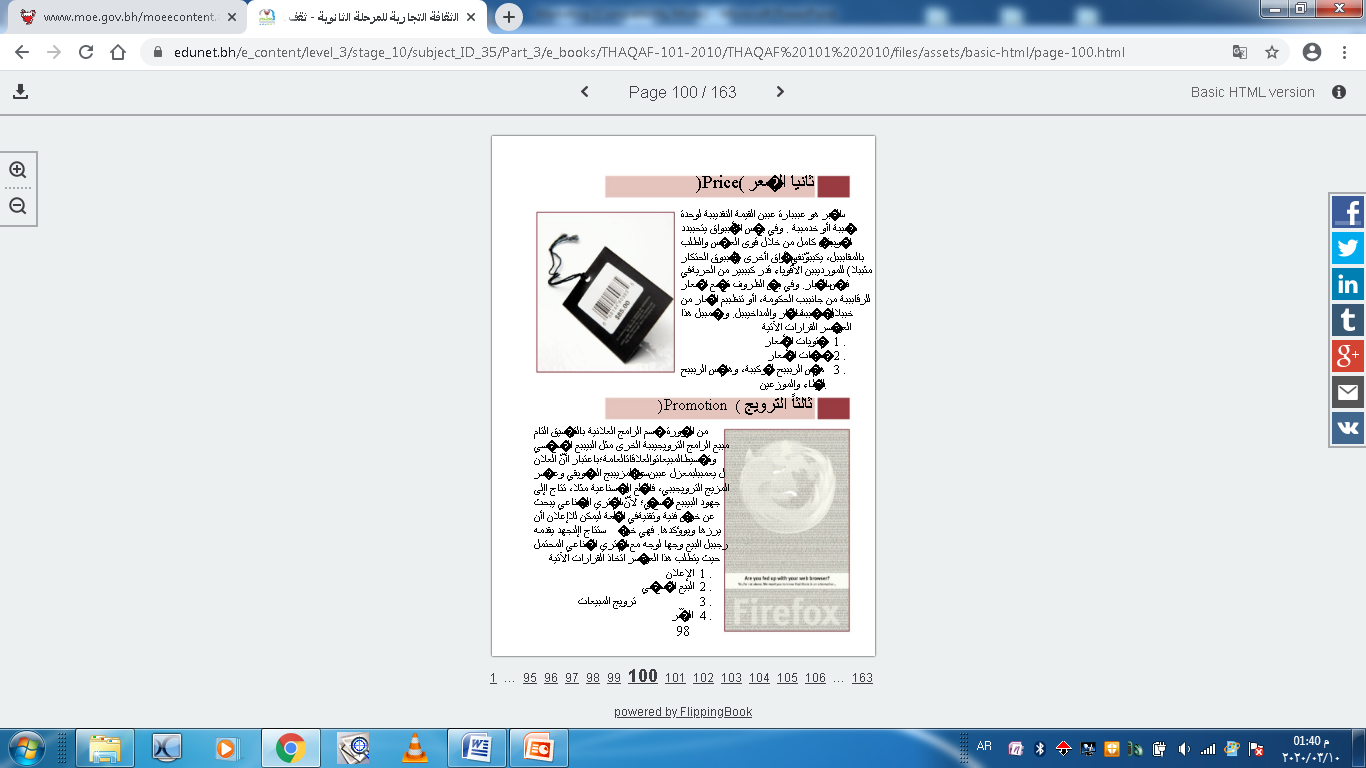 وزارة التربية والتعليم –الفصل الدراسي الثاني 2020-2021م
ثقف101 - 801
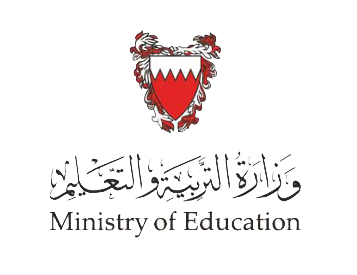 مفهوم السوق وأهميته
Promotionثالثًا: الترويج
من الضروري رسم البرامج الإعلانية بالتنسيق مع البرامج الترويجية مثل البيع الشخصي، تنشيط المبيعات، والعلاقات العامة. 

يتطلب الترويج اتخاذ القرارات الآتية:
الإعلان. 
البيع الشخصي. 
ترويج المبيعات. 
النشر.
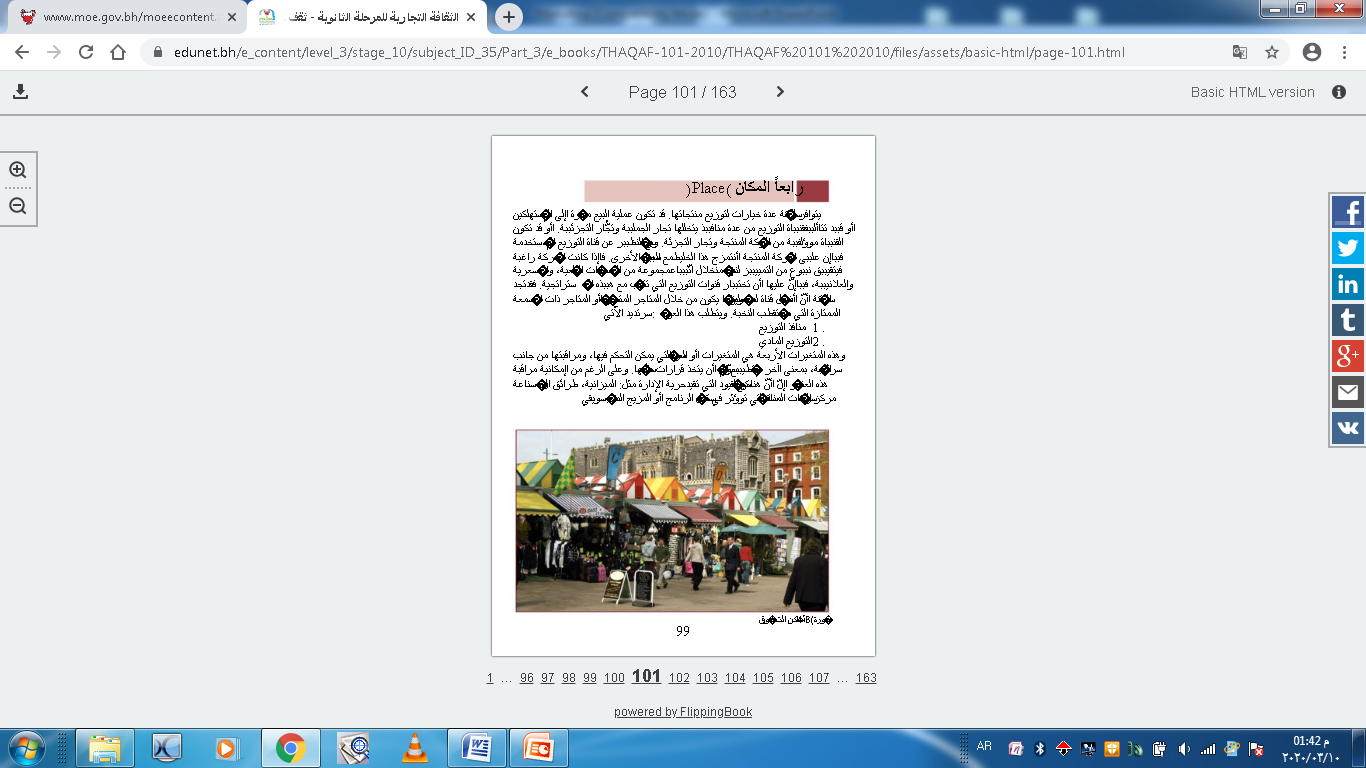 وزارة التربية والتعليم –الفصل الدراسي الثاني 2020-2021م
ثقف101 - 801
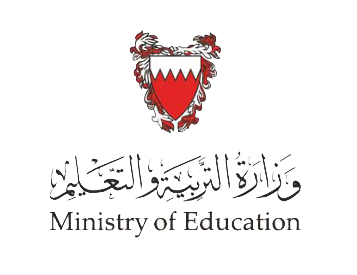 مفهوم السوق وأهميته
رابعًا: المكان Place
يتوافر للشركة عدة خيارات لتوزيع منتجاتها:
مباشرة إلى المستهلكين. 
قناة توزع يتخللها تجار الجملة وتجار التجزئة.
قناة مؤلفة من الشركة المنتجة وتجار التجزئة.

قد تجد الشركة أن أفضل قناة لتسويق سلعتها يكون من خلال المتاجر المتخصصة أو المتاجر ذات السمعة الممتازة. 

يتطلب هذا العنصر تحديد الآتي:
منافذ التوزيع.
التوزيع المادي.

وهذه العناصر يمكن التحكم فيها ومراقبتها من جانب الشركة إلا أن هناك بعض القيود التي تقيد حرية الإدارة مثل: الميزانية، طرائق الصناعة، مركز الشركات المنافسة.
وزارة التربية والتعليم –الفصل الدراسي الثاني 2020-2021م
ثقف101 - 801
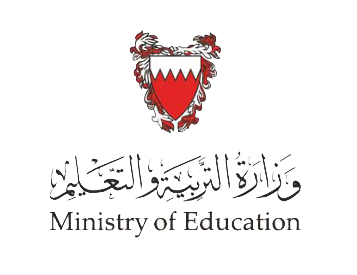 مفهوم السوق وأهميته
التقويم
1. يتكون المزيج التسويقي من:
 أ) خمسة عناصر.
ب) أربعة عناصر.
ج) ستة عناصر.
 د) سبعة عناصر.
وزارة التربية والتعليم –الفصل الدراسي الثاني 2020-2021م
ثقف101 - 801
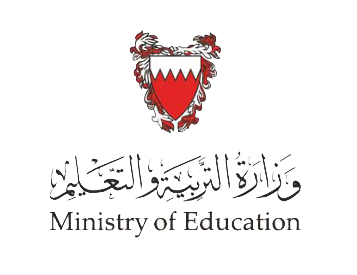 مفهوم السوق وأهميته
2.الترويج هو مجموعة من الخاصيات الملموسة وغير الملموسة كالتغليف واللون والعلامة التجارية.
   أ) صح
  ب) خطأ
وزارة التربية والتعليم –الفصل الدراسي الثاني 2020-2021م
ثقف101 - 801
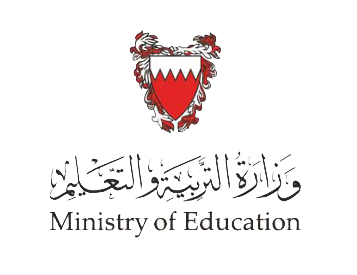 مفهوم السوق وأهميته
3.السوق هو المكان الذي يتم فيه تبادل السلع والخدمات.
  أ) صح
ب) خطأ
وزارة التربية والتعليم –الفصل الدراسي الثاني 2020-2021م
ثقف101 - 801
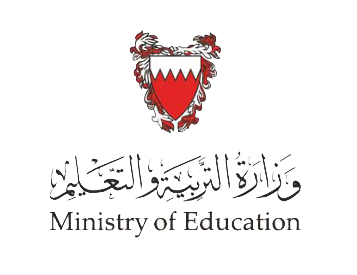 4. يرمز إلى المزيج التسويقي بالرمز 3Ps:
  أ) صح
ب) خطأ
وزارة التربية والتعليم –الفصل الدراسي الثاني 2020-2021م
ثقف101 - 801
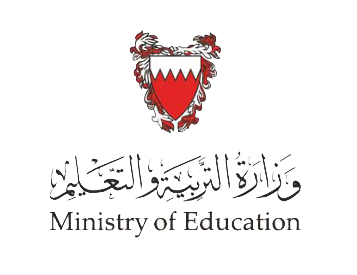 5. إحدى عناصر المزيج التسويقي عبارة عن مجموعة من الخاصيات الملموسة وغير الملموسة.
 أ) السعر
ب) الترويج
ج) المكان 
د) السلعة
وزارة التربية والتعليم –الفصل الدراسي الثاني 2020-2021م
ثقف101 - 801
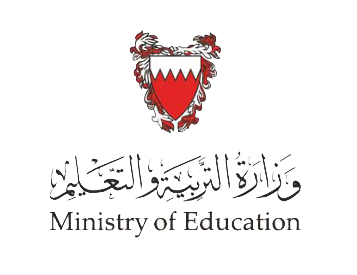 مفهوم السوق وأهميته

Next
وزارة التربية والتعليم –الفصل الدراسي الثاني 2020-2021م
ثقف101 - 801
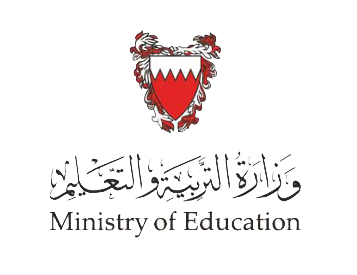 مفهوم السوق وأهميته

Back
ب) أربعة عناصر.
وزارة التربية والتعليم –الفصل الدراسي الثاني 2020-2021م
ثقف101 - 801
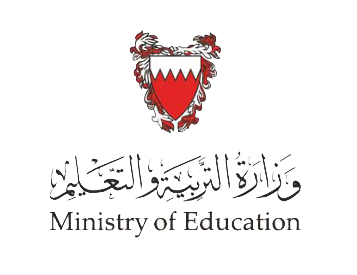 مفهوم السوق وأهميته

Next
وزارة التربية والتعليم –الفصل الدراسي الثاني 2020-2021م
ثقف101 - 801
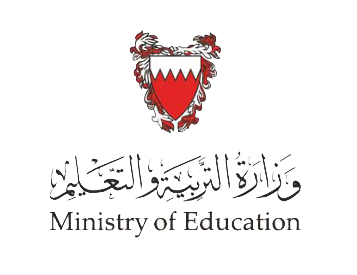 مفهوم السوق وأهميته

ب) خطأ- السلعة
Back
وزارة التربية والتعليم –الفصل الدراسي الثاني 2020-2021م
ثقف101 - 801
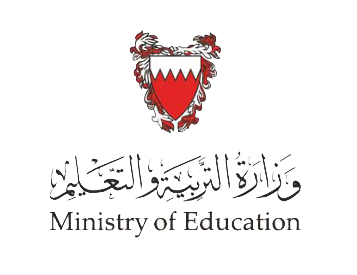 مفهوم السوق وأهميته

Next
وزارة التربية والتعليم –الفصل الدراسي الثاني 2020-2021م
ثقف101 - 801
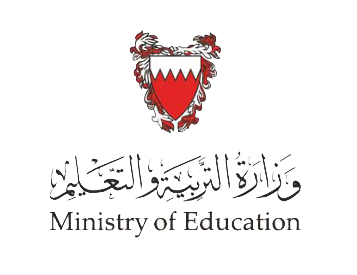 مفهوم السوق وأهميته

Back
وزارة التربية والتعليم –الفصل الدراسي الثاني 2020-2021م
ثقف101 - 801
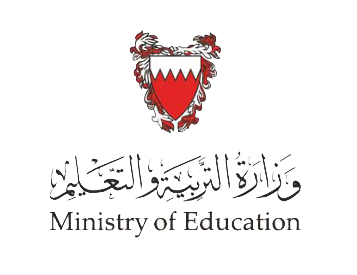 مفهوم السوق وأهميته

Next
وزارة التربية والتعليم –الفصل الدراسي الثاني 2020-2021م
ثقف101 - 801
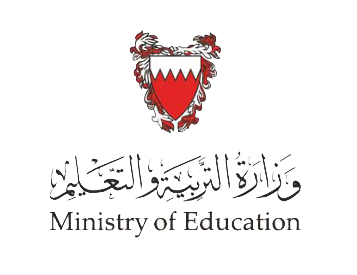 مفهوم السوق وأهميته

Back
ب) خطأ - 4PS
وزارة التربية والتعليم –الفصل الدراسي الثاني 2020-2021م
ثقف101 - 801
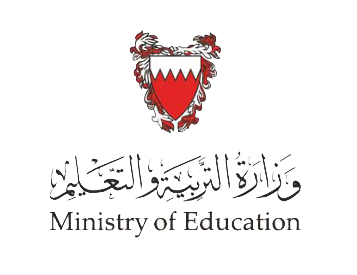 مفهوم السوق وأهميته

Next
وزارة التربية والتعليم –الفصل الدراسي الثاني 2020-2021م
ثقف101 - 801
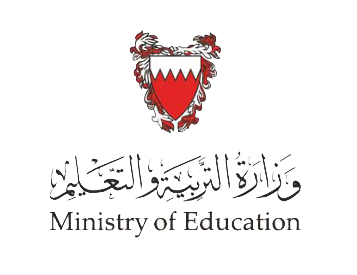 مفهوم السوق وأهميته

Back
ب) خطأ - السلعة
وزارة التربية والتعليم –الفصل الدراسي الثاني 2020-2021م
مفهوم السوق وأهميته
ثقف101 - 801
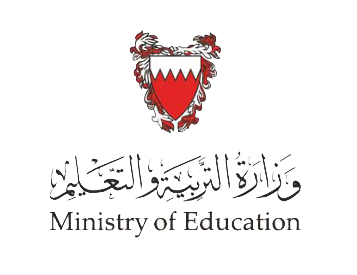 انتهاء الدرس
أن يكون حقق الطالب أهداف الدرس:

التميز بين مفهوم السوق والتسويق.
تعرف أهمية التسويق في الأعمال التجارية. 
تعرف مزيج السوق وأثره في عمليات البيع..
لمزيد من المعلومات:
www.Edunet.com زيارة البوابة التعليمية
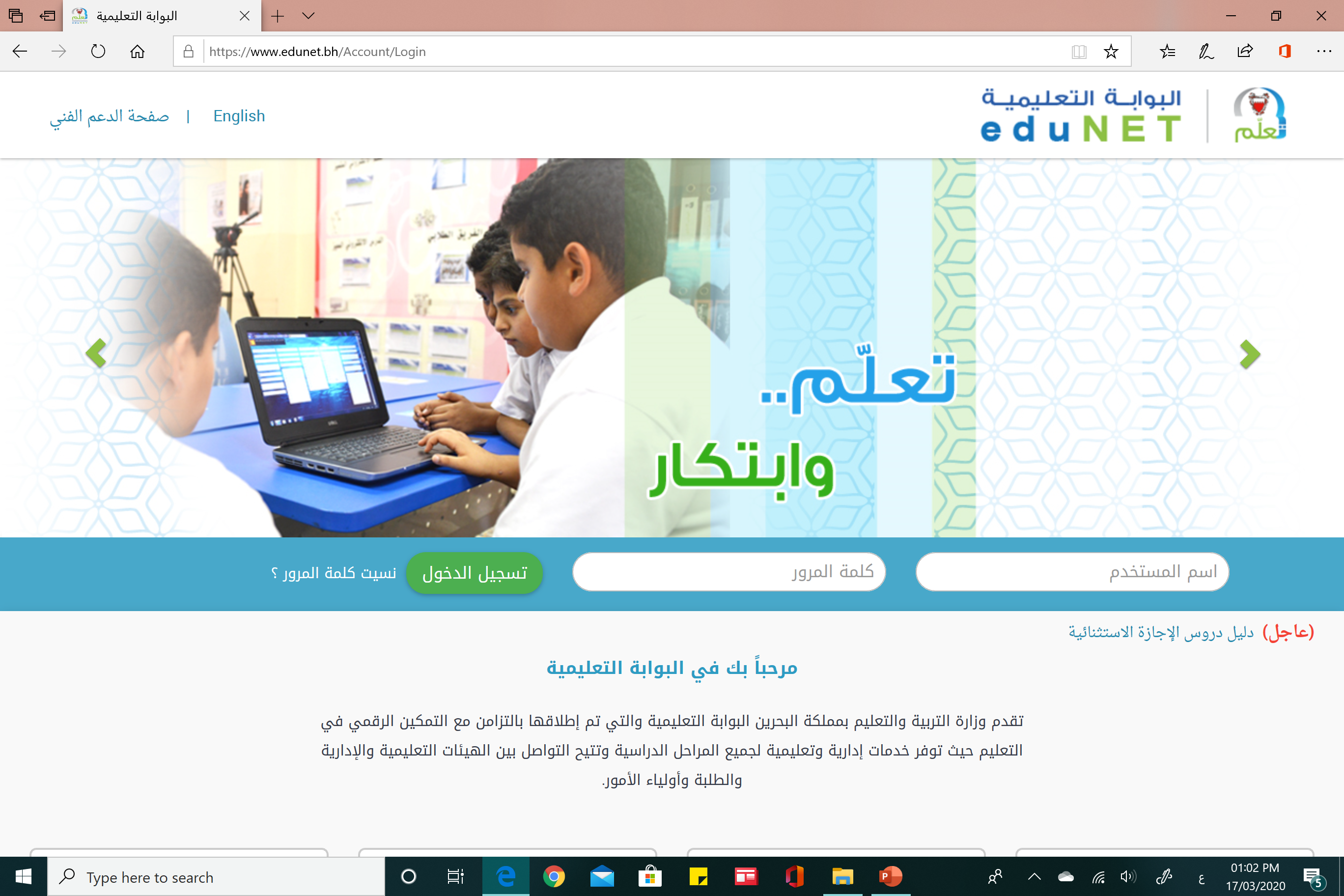 وزارة التربية والتعليم –الفصل الدراسي الثاني 2020-2021م